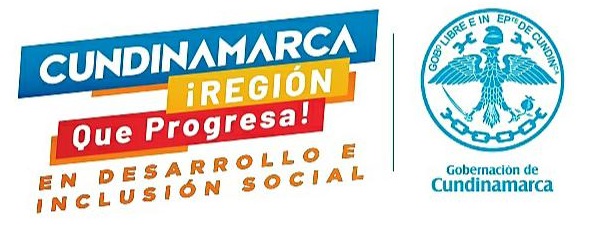 “META 404. RENDICIÓN PÚBLICA DE CUENTAS DE NIÑOS, NIÑAS, ADOLESCENTES Y JOVENES DEL DEPARTAMENTO DE  CUNDINAMARCA 2020-2023
¡Te digo como vamos Cundinamarca!
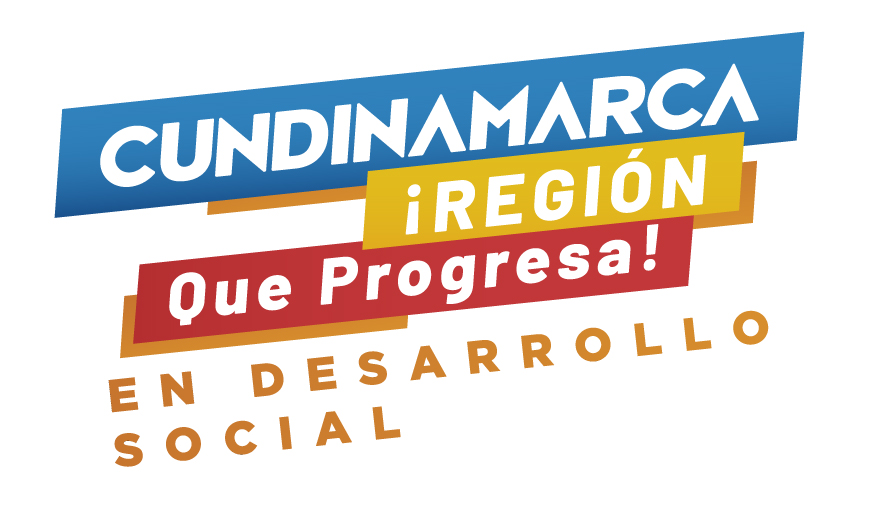 ¿Que es la Rendición publica de cuentas de Niños, Niñas y Adolescentes?
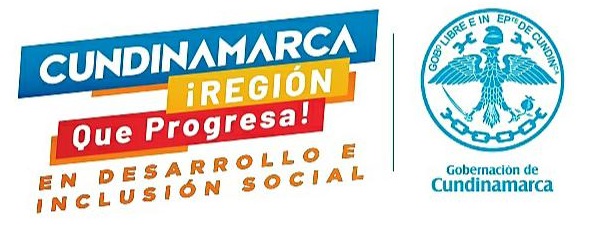 Para el Departamento de Cundinamarca la rendición publica de cuentas de niños niñas, adolescentes y jóvenes, según el decreto 311 de 2018 se realiza  cada dos (2)años, con el objetivo de presentar a la sociedad civil, entidades gubernamentales, sector privado y en especial a los niños, niñas y adolescentes, un informe por el mismo período, sobre la inversión del gasto público-social, los avances en la implementación de la presente Política Pública, el comportamiento de los principales indicadores y la ejecución e impacto de los programas, proyectos y estrategias.
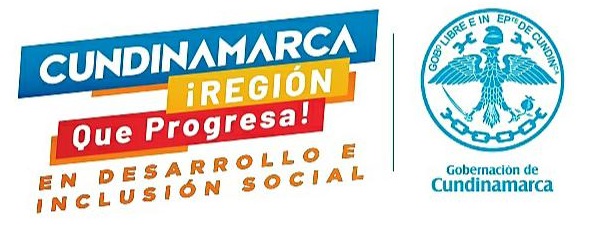 Marco normativo
Decreto 311 de 2018 “Por el cual se conforma el comité de rendición publica de cuentas de primera infancia, infancia, adolescencia y juventud, y se reglamentan sus funciones.
Ordenanza 0280 de 2015 “Por medio de la cual se adopta en el departamento de Cundinamarca, la política pública para la primera infancia, infancia y adolescencia “Cundinamarca al tamaño de los niños, niñas y adolescentes”
La ordenanza 105 de 2019 “Por la cual se adopta el plan estratégico de la política pública para la primera infancia, infancia y adolescencia “Cundinamarca al tamaño de los Niños, Niñas y Adolescentes 2019-2025” 
Ordenanza departamental 011-2020. Por el cual se adopta el plan departamental 2020-2024 Cundinamarca ¡región que progresa! Esta ordenanza nos da a conocer el plan de desarrollo departamental para el periodo 2020 -2023 CUNDINAMARCA ¡REGION QUE PROGRESA! Plan de desarrollo 2020-2023.
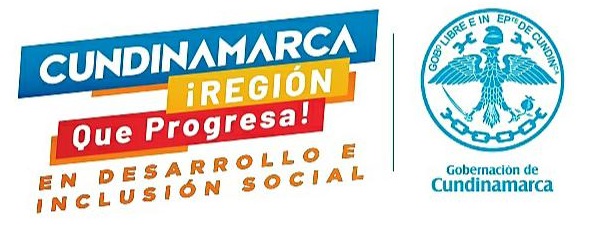 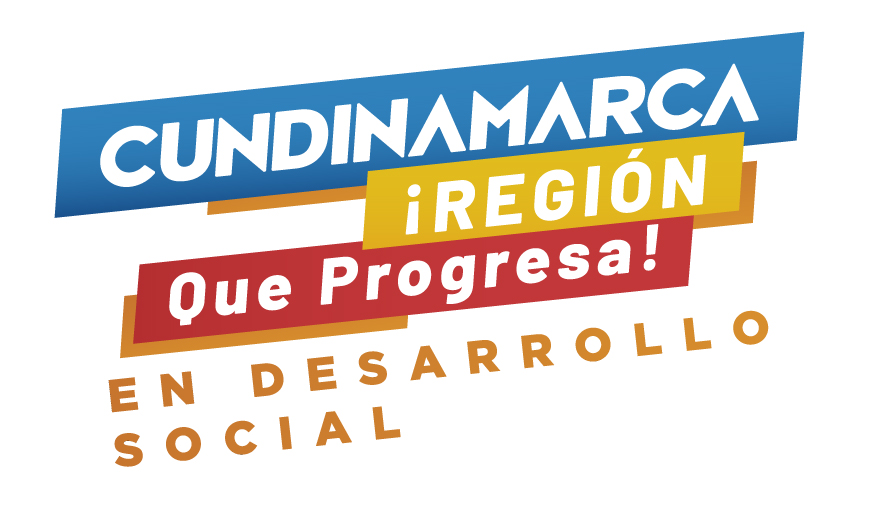 OBJETIVOS
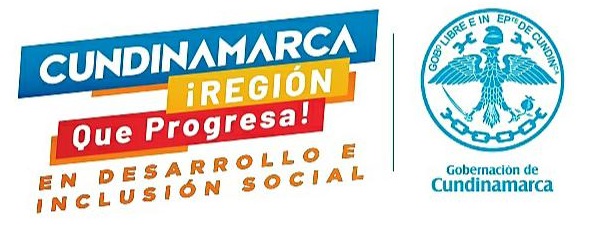 Fases del proceso de rendición publica de cuentas
Fase 1. Sensibilización y alistamiento.
Fase 2. Generación y análisis de información.
Fase 3. Encuentro de dialogo y audiencia pública
Fase 4. Sostenibilidad y evaluación del proceso.
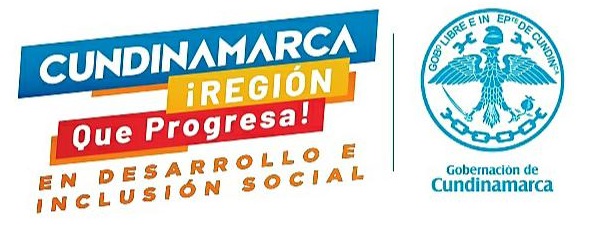 FASE 1. SENSIBILIZACION Y ALISTAMIENTO
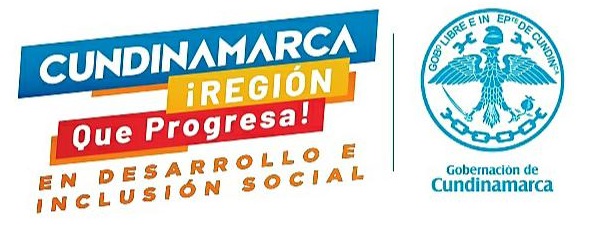 FASE 1. SENSIBILIZACION Y ALISTAMIENTO
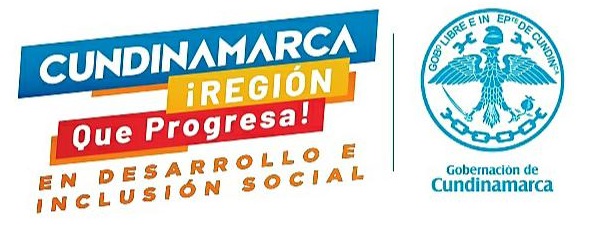 FASE 1. SENSIBILIZACION Y ALISTAMIENTO
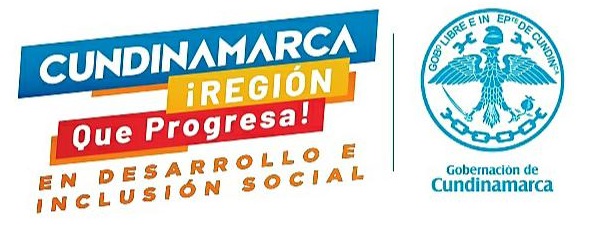 FASE 2. GENERACIÓN Y ANÁLISIS DE INFORMACIÓN
FASE 3. ENCUENTRO DE DIALOGO Y AUDIENCIA PUBLICA
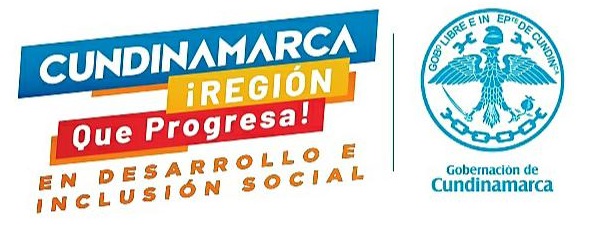 .
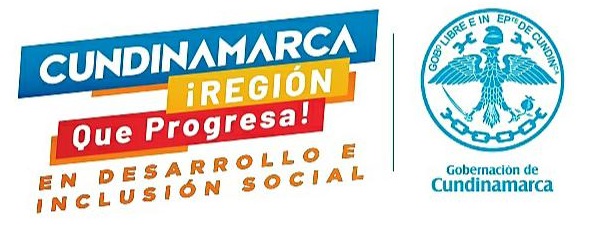 FASE 4. SOSTENIBILIDAD Y EVALUACION DEL PROCESO